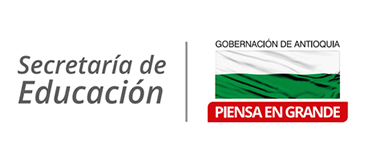 INDUCCIÓN PARA DOCENTES, DIRECTIVOS DOCENTES
AÑO 2017

DEPENDENCIA DE ESCALAFÓN DOCENTE

MONICA BELTRAN MONTOYA
PROFESIONAL UNIVERSITARIO
La carrera docente es el régimen legal que ampara el ejercicio de la profesión docente en el sector estatal. 
   
	Fundamento: Idoneidad , igualdad y mérito.
Escalafón Docente: sistema de clasificación de los docentes y directivos docentes estatales de acuerdo con su formación académica, desempeño y competencias, constituyendo los distintos grados y niveles que pueden ir alcanzando durante su vida laboral y que garantizan la permanencia en la carrera docente con base en la idoneidad.
GRADOS Y NIVELES SALARIALES
ASCENSO Y REUBICACIÓN
ASCENSO Y REUBICACIÓN
EXCLUSIÓN DEL ESCALAFÓN
Por las causales genéricas de retiro del servicio:
Renuncia regularmente aceptada.
Obtención de la jubilación o pensión de vejez, gracia o invalidez.
Muerte del educador.

2. Por evaluación de desempeño no satisfactoria (dos – consecutivas).
GRACIAS
POR SU
ATENCIÓN